Midwestern High SchoolEco-Map Survey of Conditions and People who Influence the Choices Students Make
Tentative Findings of a Pilot Study of the General Population compared to RJ Participants in the Spring of 2017
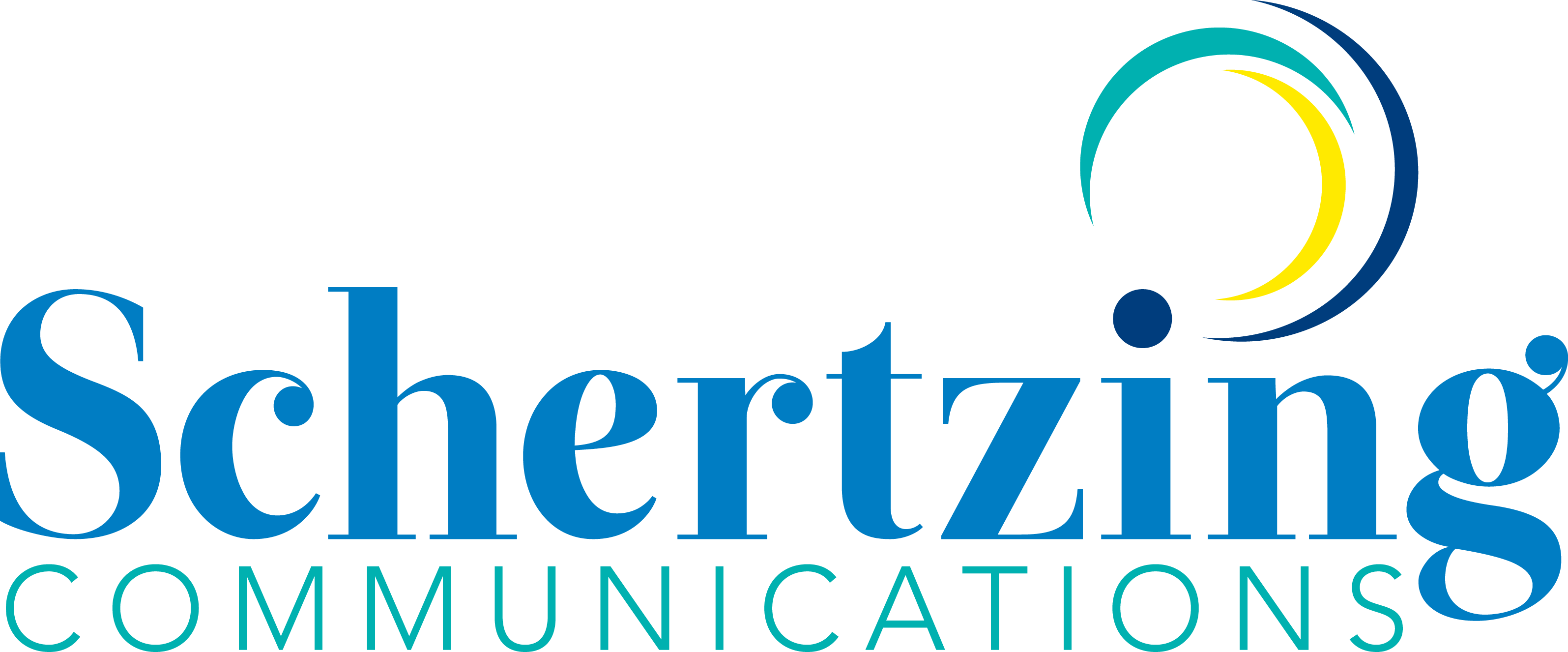 Objectives
Introduce basics of Bronfenbrenner’s Human Ecology Theory
Explain how we did this pilot study
Share our observations and findings
Invite your thoughts and feedback
Urie Bronfenbrenner’s Human Ecology Model
The ecological systems theory holds that we encounter different environments throughout our lifespan that may influence our behavior in varying degrees. These systems include the micro system, the mesosystem, the exosystem, the macro system, and the chronosystem.
The micro system's setting is the direct environment we have in our lives. Your family, friends, classmates, teachers, neighbors and other people who have a direct contact with you are included in your micro system. The micro system is the setting in which we have direct social interactions with these social agents. The theory states that we are not mere recipients of the experiences we have when socializing with these people in the micro system environment, but we are contributing to the construction of such environment.
Explanation by Sarah Mae Sincero of Explorable.com retrieved October 23, 2017 from https://explorable.com/ecological-systems-theory
Bronfenbrenner’s Human Ecology Theory
Humans develop within the social unit of a family that functions within various levels of community as represented in concentric circles below. Each level moving out from the core has less direct influence.  As we develop, humans process in-puts (energy, goods, resources) taking them in and producing different forms of energy, goods, resources or waste that are shared with the larger system.  This exchange is on-going and changes over time.
Macro-system
Macro-system:  (Think of it as the Egg Shell holding systems in place within the natural environment.)
The broader culture in which the youth lives, and includes the national governmental and  economic systems, broad ideological values and social norms.
Environment
Exo-system:  (Like the Membrane Inside Egg Shell, it offers a second layer of protection & shaping.)
External elements influencing the family but not including it.  These might include the local government, predominant local religion and socio-economic status of community.
Environment
[Speaker Notes: Bronfenbrenner, U. (1979). The ecology of human development: Experiments by nature and design. Cambridge, MA: Harvard University Press.
Cited in various sources, including: Margaret Bubolz and Suzanne Sontag, titled Human Ecology Theory.  It was published as Chapter 17 of the Sourcebook of Family Theories and Methods.
Boss.P.G., Doherty,W.J., LaRossa,R., Schumm, W.R., & Sicinmret, S.K. (Eds) (1993) Sourcebook of Family Theories and Methods: A Contextual Approach. New York: Picnum Press, New York.
https://explorable.com/ecological-systems-theory and http://faculty.weber.edu/tlday/human.development/ecological.htm.]
Bronfenbrenner’s Human Ecology Theory
RJ empowers educators and community members to get to the core (the micro-system) where human development takes place.
Macrosystem
Meso-System:  (Like the Egg White, it nourishes development and processes waste from the developing embryo while absorbing external shocks.)
This layer directly impacts the individual and includes family members, schools, places of work and worship, teams, clubs, organizations and all the relationships encompassed in those places.
Micro-system:   (Like the Yolk, development takes place here.)
The layer in which the youth develops over time. As the youth and his/her relationships develop, the micro-system changes. This is where the core human development takes place and where energy and inputs are transformed as the youth matures.  
.
[Speaker Notes: Bronfenbrenner, U. (1979). The ecology of human development: Experiments by nature and design. Cambridge, MA: Harvard University Press.
Cited in various sources, including: Margaret Bubolz and Suzanne Sontag, titled Human Ecology Theory.  It was published as Chapter 17 of the Sourcebook of Family Theories and Methods.
Boss.P.G., Doherty,W.J., LaRossa,R., Schumm, W.R., & Sicinmret, S.K. (Eds) (1993) Sourcebook of Family Theories and Methods: A Contextual Approach. New York: Picnum Press, New York.
https://explorable.com/ecological-systems-theory and http://faculty.weber.edu/tlday/human.development/ecological.htm.
Educators’ challenge is to get to the micro-system where the work of developing gets done.]
First, Last and Always
Influence of Restorative Relationships
Based on Bronfenbrenner’s theory, we wondered if restorative discipline changes the disciplinarian’s influence over students’ choice-making. 
Unable to do pre- and post-intervention surveys for each intervention, we surveyed students who had engaged in restorative discipline and compared their answers with findings from a representative sample survey of their schools’ entire student body.
The restorative interventions took place throughout the school year, and were not disclosed to the researcher before participating students completed the individual surveys.
Eco-Map of RJ’s Influence in a Midwestern High School Student Body
In a high school that trained their principals and counselors to use restorative discipline, the Probability and Statistics class administered the following survey to a representative sample of the student body.
The survey asked students to look at a list of 24 conditions and people and to tell us whether each has (1) a direct impact on the student’s day-to-day choices, (2) a strong influence on his/her choices,(3) an indirect impact on the choices s/he makes or (4) whether it has no influence at all on the child’s choices.
An RJ practitioner then administered the survey to students who had participated in a restorative justice intervention facilitated by either their counselor or building principal.
Survey Instrument
Participating students assigned numeric values to each entry in the “Influence” and “People” lists.  Using Bronfenbrenner’s Human Ecology Theory as the basis for this analysis:
A number 1 corresponds to Bronfenbrenner’s Micro-system level. 
A 2 indicates that the influence belongs at the student’s Meso- system level. 
A 3 corresponds to the student’s Exo-system, while 
a 4 corresponds to the Macro-system.
EcoMap of RJ’s Influence in a Midwestern High School Student Body
General  Student Population N = 400 representative sample of a 1,135 student body
RJ Student Population N = 12 Self-selected sample based on parental permission of a group of 27 students in this school who had participated in a restorative justice intervention over the course of the year.
The general student body was surveyed by Probability and Statistics students in March 2017. In June of that year, the restorative justice participants individually completed an enhanced version of the same survey administrated by the RJ trainer and consultant supporting the school leaders’ restorative justice use.
High Points of the Findings
RJ participants reported that principals and counselors had a distinctly higher influence over their day-to-day choice-making than what the general population reported.
These RJ participants reported that principals’, counselors’ and friends’ influence became more important in their lives 
Each of RJ participants said their parents’ influence became more important in their lives, and 3/4 said siblings’ influence and family expectations and values also became more important after the restorative discipline intervention.
None reported that classmates became more important after their restorative intervention, and 2/3 said they became less important.
RJ Participants Compared to Student Body
Students' Report How Much Various People Influence Their Day-to-Day Decisions (More in-depth, looks at Comparisons Follow.)
18% of the general student body said principals have direct impact or strong influence on their decision-making.  That number soars to 50% for the RJ participants.
22% of the general student population said counselors have a direct impact or strong influence on their decision-making.  That number rises to 46% for the RJ participants.
Teachers had not been trained or encouraged to use RJ in their classrooms at the time of this survey. Also, RJ students’ academic performances were lower than the general population’s average GPA. Whatever the reason, the survey revealed that teachers’ direct impact or strong influence on the surveyed students’ choice-making was lower for RJ students (45%) than for the general student population (60%).
Community Influences
Family Influences
98% of the general student body said parents have direct impact (60%) or strong influence (38%) on their decision-making.  For RJ participants, 100% said parents have a direct impact (73%) or strong influence (27%) on their decision-making.
Eco-Map Survey Step2—		Rank Changes Post RJ
In addition to ranking influencers on a scale of 1 to 4, RJ participants also used the Comment section to answer the following:
“Thinking about your school experience before you used restorative justice, do you think any of [these] influences became more, or less, important in your life? If so, please indicate which influences have changed by writing ‘more’ or ‘less’ in the Comments column.”
Their answers are graphed out in the following charts. Their reporting about the influence of key people in their lives is noteworthy. Some graphs offer views of specific groupings of note.
RJ Participants responded to the question: "Thinking about your school experience before you used restorative justice, do you think any of the influences . . . became more, or less, important in your life?"
Significant People's Influence After RJ
School Community’s Influence After RJ
Influence of Family After RJNOTE: Green shows increase; Yellow indicates a decrease, and Red means students did not respond.
Eco-Map Survey Step 3—		In Participants’ Own Words
Finally, RJ participants were invited to “Please tell us about your restorative justice experience this year.”
Every student who took the survey provided some comment or opinion about his/her RJ experience. Their answers are included on the following slides.
One of the twelve links to the overall survey:

I feel my experience in this program overall has positively impacted my everyday life such as decisions I make and my relationships with people.
Participants’ Own Words
I think it was okay gave me a chance to talk the problem out face to face so there won't be anymore problems later on or in the future thought it was nice.
It ended the problem. Not friends at all. In the same school without any more issues. Somewhat respected. Didn't learn much from it.
In my situation, It actually didn't help me because It ended up getting even worse But it's a little better than it was when it first happened.
I've dealt with conflicts before usually pretaining [sic] to a lack of communication with another person so restorative justice was a important experience.
Me and a freshman got into it awhile back and the situation ended up being resolved later that day with a counselor.
I loved that I have people around this school that keeps me safe and makes sure if anything happens we would fix it so we can get back to enjoying our life.
Participants’ Own Words
I've had a big issue with this girl named __ she would always say lots of crap about me and always want to make a scene and want to hurt and fight me.
It’s been fine. I really haven’t had to use it this year.
My process going through restorative justice is that it made me become more mature and became more responsible as a person.
Restorative justice helped me a lot. It helped me realize that there are rules and it is wise to follow them. It was also better than getting disciplined because it helped me figure out the problem and then try to change it.
Basically I just talked to someone about what I was dealing with and how I didn’t know what to do anymore. And they just helped me and instructed me and now I’m doing real good!
What I Think They Tell Us About Students
A qualitative analysis of the comments also reveals:
83% included a comment about resolving their problem or conflict using restorative justice.
67% mentioned that the restorative process helped them or fostered developmental advances in their lives.
42% mentioned or implied a relationship was formed or improved because of their restorative intervention.
33% referenced communication either as a source of resolution or of conflict.

I loved that I have people around this school that keeps me safe and 		makes sure if anything happens we would fix it so we can get 		back to enjoying our life.
What I Think They Tell Us About Students
The first two segments of the study seem to indicate this process helped the RJ students (adolescents who had engaged in a restorative intervention) recognize and place a greater value on the formative relationships with adults in their lives. The first quotation below illustrates this idea:

I feel my experience in this program overall has positively impacted 	my everyday life such as decisions I make and my relationships with people.
About the Research Project
Thanks to school principal who valued scientific analysis, researcher was given full access to student records and permission to contact families as school (contract) employee. 
Principal also fostered an environment which encouraged the Stats teacher to run the representative sample survey. 
Contact with families included hard copy and e-mailed invitations followed with invitations and phone calls to get verbal or e-mailed permission to interview their children. Approximately 20 hours were invested to get 12 responses.
About the Research Project
A new principal took over in 2018 and lacked the resources to engage researcher as a consultant. His decision-making process about restorative justice initiatives took a number of months.
After agreeing to the study, the new principal then referred the study request to the district’s formal approval process. The approval came through in time for a mailing less than one month from the end of the school year.
The Stats teacher did not repeat the survey this year.
Further Study
The new administrators made some significant changes from 2017.
Instead of having direct access to students’ contact information and permission to do numerous follow-ups, the researcher was limited to reaching parents through a participation invitation and information packet mailed to their home address.
One family responded, giving permission for their child to participate.
In October 2018, the researcher got permission to send the same participatory invitation packet to the same families. This mailing included an offer to provide a $25 stored credit card upon completion of the survey. 
None responded.
What Do You Think This Tells Us?